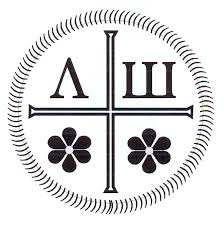 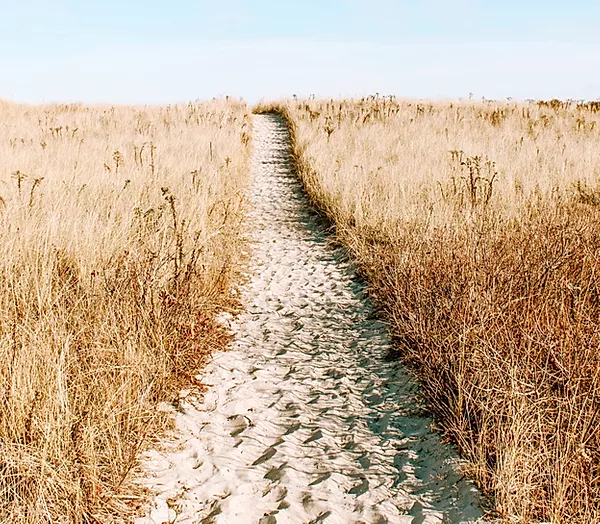 Les daré un corazón nuevo 
y pondré en ustedes 
un espíritu nuevo…
E vos darei um coração novo e porei dentro de vós                               um espírito novo...
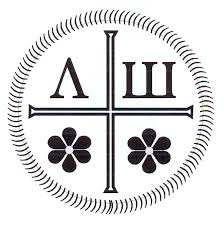 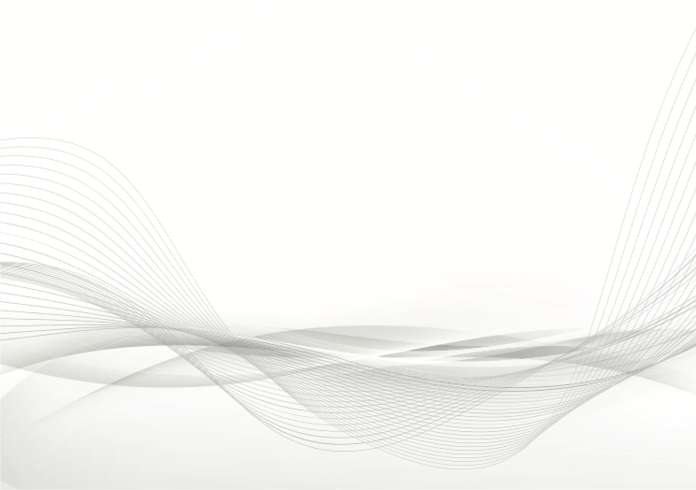 La oración contemplativa está dirigida a la condición humana en el punto donde esta
se encuentra; cura las heridas emotivas de toda una vida; y permite experimentar en este
mundo la transformación en Cristo a la cual nos invitan los evangelios.

Dios desea compartir con nosotros al máximo la vida divina que podemos absorber
durante nuestra vida terrenal. El llamado del evangelio que nos dice “Seguidme” está dirigido a toda persona bautizada. Nosotros llevamos dentro de nosotros por virtud de nuestro bautismo, la gracia santificante que hace posible que podamos seguir a Cristo hasta llegar al seno del Padre. 

El intentar esto, el ansiar alcanzar más profundamente el amor de Cristo dentro de nosotros para luego manifestarlo en su plenitud al mundo, es lo que constituye el alma del camino espiritual.
Thomas Keating – Invitación a Amar, Capítulo 1
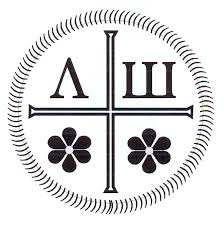 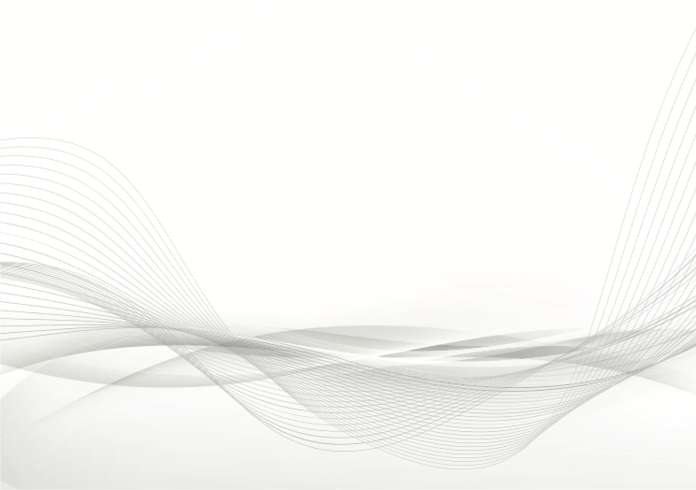 A oração contemplativa é dirigida à condição humana no ponto onde  se encontra; cura as feridas emocionais de toda uma vida; e permite experimentar neste mundo a transformação em Cristo à qual nos convidam os Evangelhos. 

Deus deseja compartilhar conosco ao máximo a vida divina que podemos absorver durante nossa vida terrena. O chamado do Evangelho que nos diz “Segui-me”, é dirigido a toda pessoa batizada. Nós levamos dentro de nós, em virtude de nosso batismo, a graça santificante que precisamos para seguir  Cristo até chegar ao seio do Pai. 

A tentativa de fazer isto, de ansiar alcançar profundamente o amor de Cristo dentro de nós para logo manifestá-lo em sua plenitude ao mundo, é o que constitui a alma do caminho espiritual.
Thomas Keating – Convite ao Amor, Capítulo 1
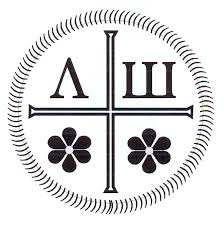 Principios Teológicos y Comentarios / Princípios Teológicos e Comentários
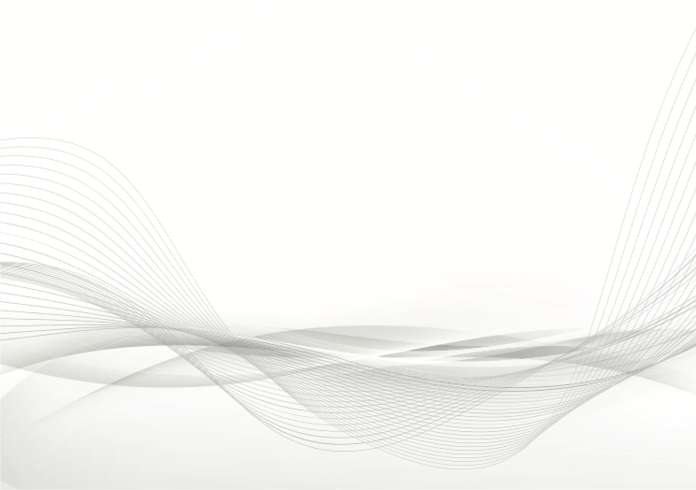 14 Cualquier bien logrado a través de Extensión Contemplativa Internacional es dádiva del Espíritu Santo.

Cooperar con la gracia es co-crear y co-redimir el mundo con Cristo desde su principio hasta su consumación. A la vez, la transformación divina es el don gratuito del Espíritu Santo y la Fuente de todo lo bueno que Dios logre llevar a cabo por medio de nosotros.
14 Qualquer bem logrado através da Extensão Contemplativa Internacional é dádiva do Espírito Santo.

Cooperar com a graça é cocriar e corredimir o mundo com Cristo desde seu princípio até sua consumação. Ao mesmo tempo, a transformação divina é o dom gratuito do Espírito Santo e a Fonte de todo o bem que Deus realiza por meio de nós